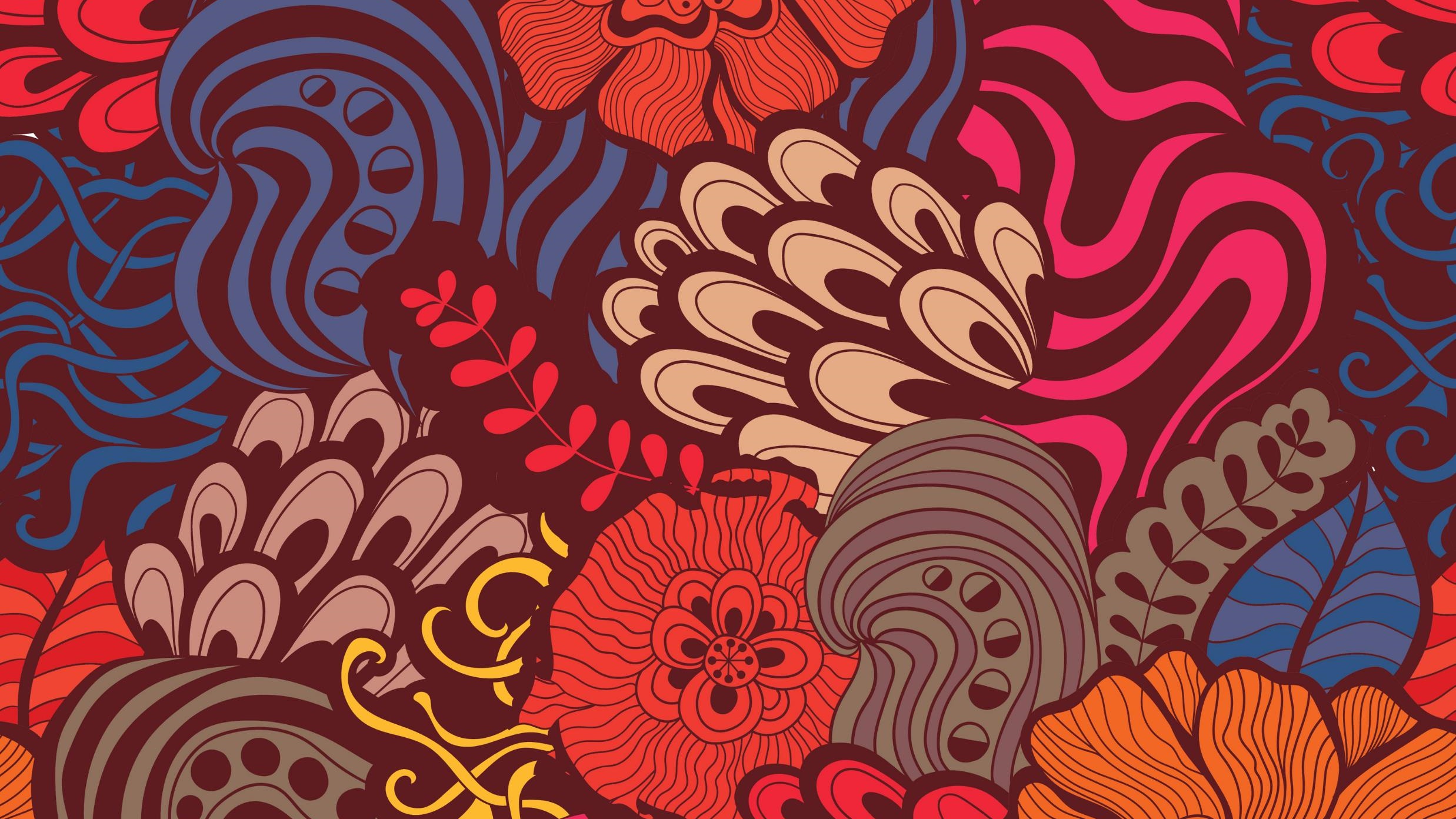 DIGITAL PERSUASIVE COMMUNICATION
M-12
We’re Social Animals, However We Connect
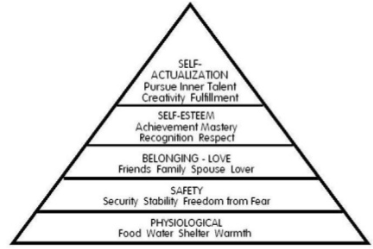 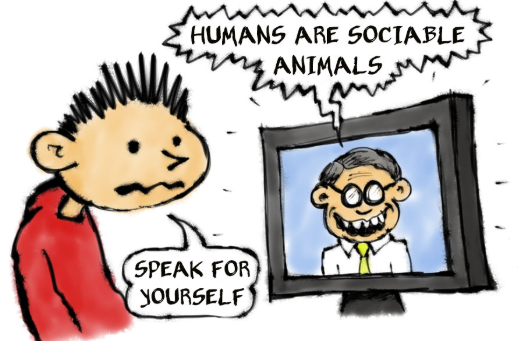 Shifting Views on The Internet & Social Relationships
Before 2006

Internet keeps people at home, away from friends and family

The internet is destroying relationships

Using the internet is anti social
Beyond 2006

Pew Study “the strength of internet ties” shows the net enhances social relations

Texting helps long-distance couples stay connected

Mobile phones for teens are not phones anymore. They’re a social lifeline
Digital Persuasion
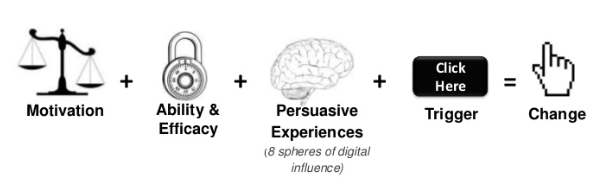 Change
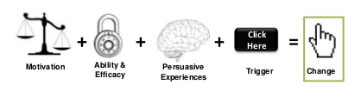 Bagaimana perubahan terjadi ?



Tidak harus dalam urutan seperti model tsb diatas. Perilaku dapat membentuk sikap dan sikap dapat pula membentuk kepercayaan
Perubahan dapat berupa :

Menyetujui sesuatu atau mengatakan ya

Meningkatkan dukungan untuk tujuan sosial

Kehilangan kepercayaan pada politisi

Memutuskan berhenti  merokok
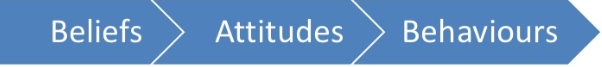 Motivation
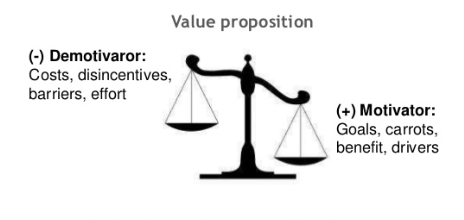 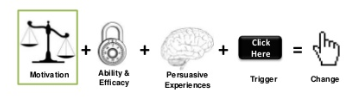 Perilaku akan terjadi ketika motivator lebih banyak dibandingkan dengan demotivator
Ability & Self Efficacy
Kemampuan dan efikasi diri menentukan 
apa yang Anda ingin dan tidak akan lakukan
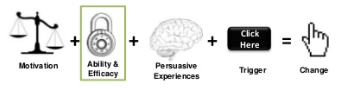 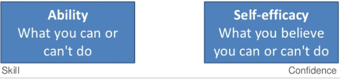 Trigger
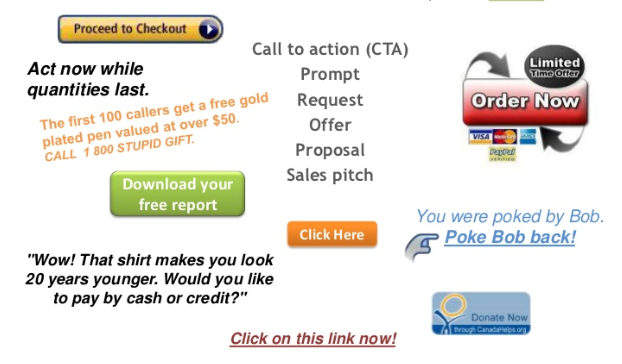 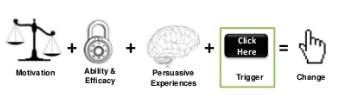 Persuasive Communication Model
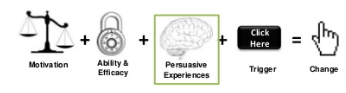 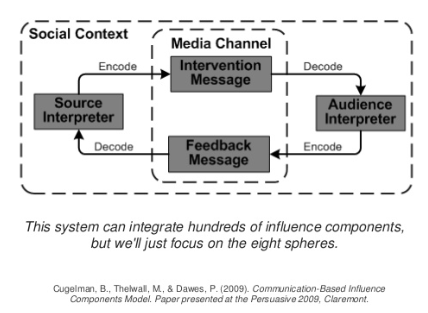 Source
Message encoding & decoding
Media channel
Audience
Feedback encoding & decoding
Feedback message
Intervention message
Social Context
1. Source
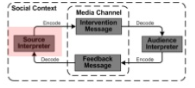 Sumber : 
orang, organisasi, atau kelompok dibelakang sebuah situs, profil media sosial, iklan atau pesan

Prinsip kunci :
Kredibilitas sumber dapat meningkatkan persuasif yang dilakukan

Tiga komponen kredibilitas :
Keahlian
Kepercayaan
Daya Tarik visual
kontribusi visual terhadap kredibilitas yang dipersepsikan
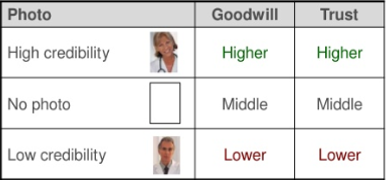 Situs web kredibilitas rendah dapat meminjam kredibilitas dari sumber kredibilitas yang lebih tinggi.
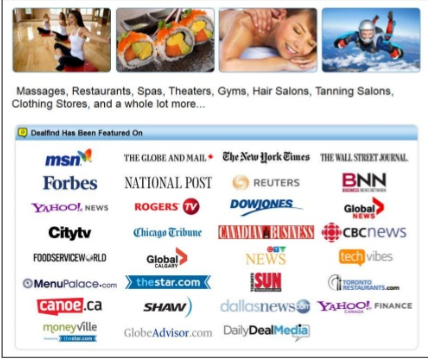 2. Message
Encoding & Decoding
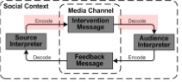 Encoding dan decoding pesan :
Bagaimana sumber mengekspresikan ide dan bagaimana penerima menginterpretasikan ide tsb
Ekspresi ide dapat diucapkan, ditulis atau pun dalam bentuk simbolik

Prinsip kunci :
Bagaimana sumber mengekspresikan sesuatu yang dapat memperkuat atau memperlemah apa yang disampaikan
Menyampaikan pesan sebaik mungkin sehingga penerima dapat dengan cepat memahaminya
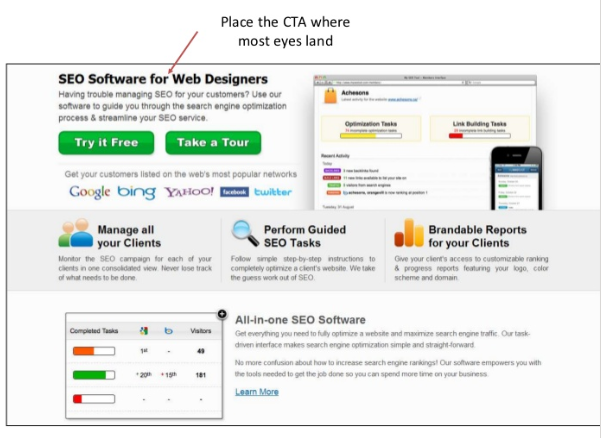 3. Media Channel
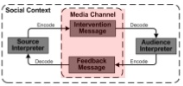 Media Channel :
Penggunaan berbagai jenis media untuk mengekspresikan pesan
Seperti kata2 tertulis, dialog yang disampaikan,foto, video, situs interaktif dan email

Prinsip kunci :
Seleksi saluran media yang paling sesuai dengan sasaran target penerima
Permudah khalayak penerima untuk terlibat dengan media
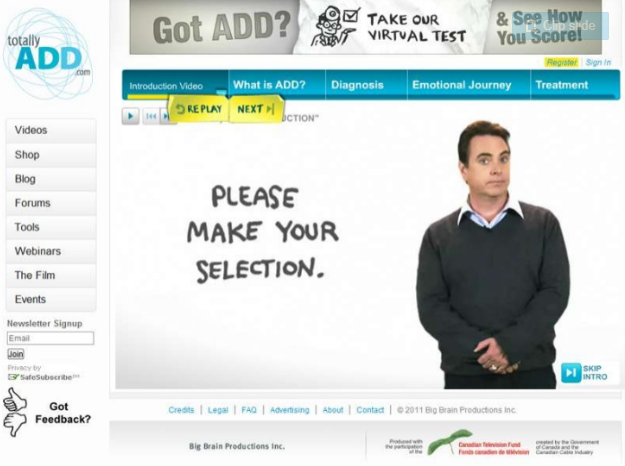 4. Audience
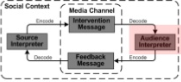 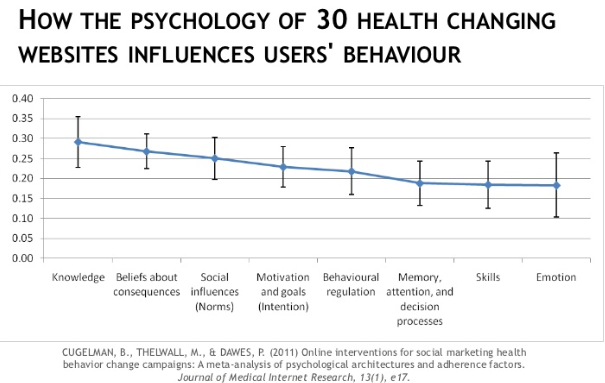 Audience :
Orang atau organisasi yang dicoba untuk dilibatkan dan dipengaruhi 
Terdiri dari ciri-ciri demografis, dan psikologis mereka 

Prinsip kunci :
Pemahaman motivasi dan psikologis penerima sebagai tombol kunci
Bingkai interaksi disekitar motivasi dan pengaruh sebagai tombol kunci
5. Feedback 
Encoding & Decoding
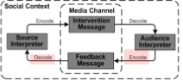 Feedback encoding & decoding :
Bagaimana penerima mengekspresikan dan mentransmisikan umpan balik mereka pada sumber dan bagaimana sumber menginterpretasikan
Beberapa diantaranya bersifat sukarela, tetapi kebanyakan bersifat otomatis

Prinsip kunci :
Mengotomatisasikan pengumpulan data bila memungkinkan
Permintaan intensif untuk informasi pengguna 
Dapatkan apa yang sumber butuhkan pada awal, kemudian kumpulkan data secara intensif dari waktu ke waktu
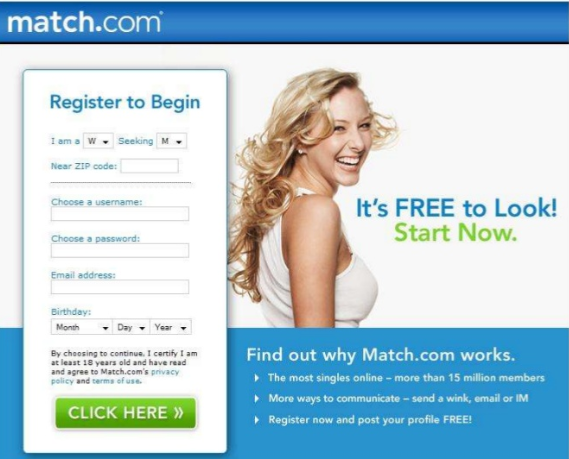 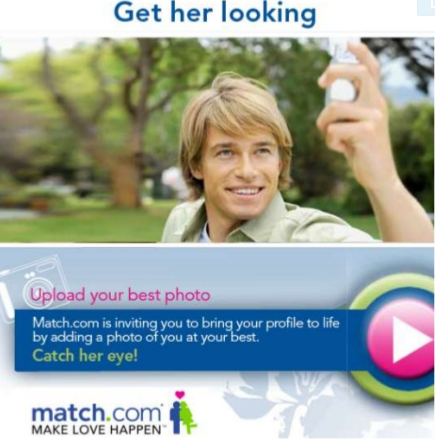 6. Feedback Message
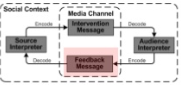 Feedback message :
Informasi yang dimaknai bersama antara penerima dan sumber, digunakan untuk membentuk pesan-pesan
Dengan kata lain, setiap data yang dikumpulkan terkait penerima akan diproses dan ditindaklanjuti
Hal ini menjadi dasar membangun relasi

Prinsip kunci :
Pemanfaatan data penerima untuk menyesuaikan pesan yang relevan personal
Memanfaatkan trend di populasi untuk membangun proses yang bersifat personal
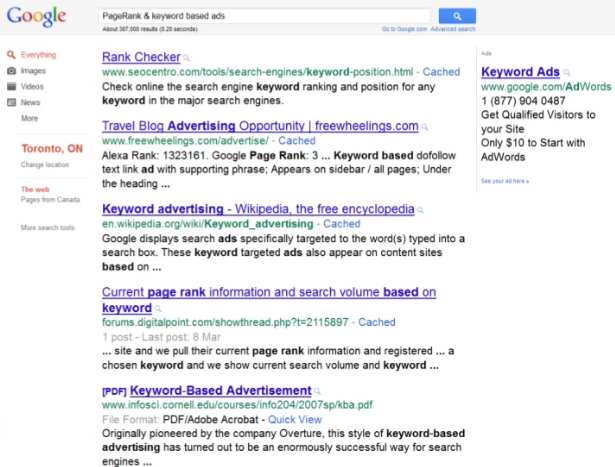 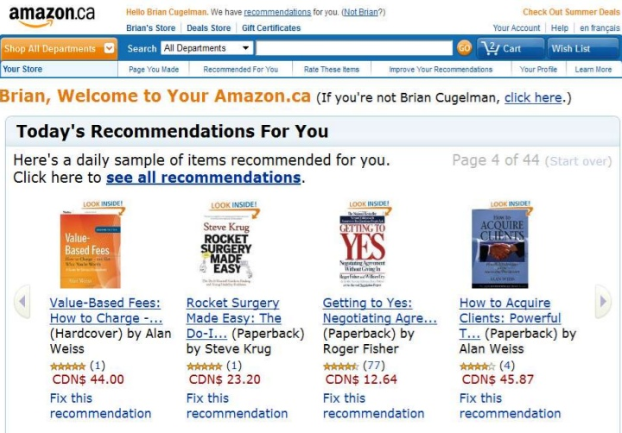 7. Intervention Message
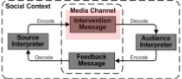 Intervention message :
Apa yang sumber ekspresikan atau lakukan
Dengan kata lain, bentuk komunikasi atau tindakan yang dilakukan terhadap penerima

Prinsip kunci :
Bentuk pesan sesuai dengan kondisi motivasi penerima, agar dapat mempermudah dan memperbesar pengaruh persuasi
Penelitian akan membantumu mengidentifikasi komponen pengaruh yang penting
8. Social Context
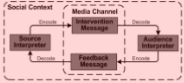 Social Context :
Lingkungan sosial dimana realitas terjadi
Lingkungan baik virtual maupun realitas

Prinsip kunci :
Mendemonstrasikan perilaku kelompok untuk meningkatkan norma dan tekanan sosial
Bermain dalam lingkup yang kompetitif dan kelangkaan
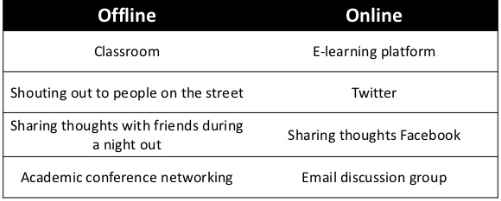 8. Social Context
Private vs Public
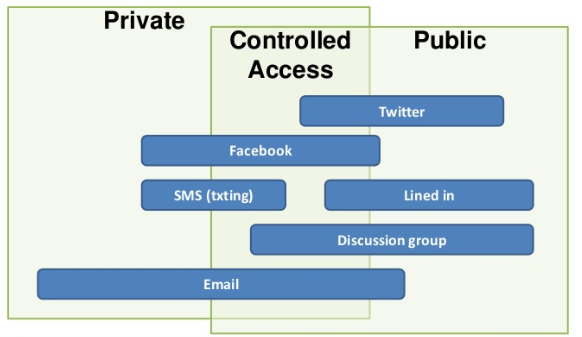 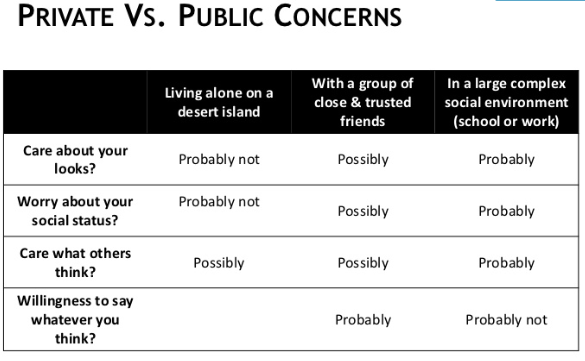 Change Agents
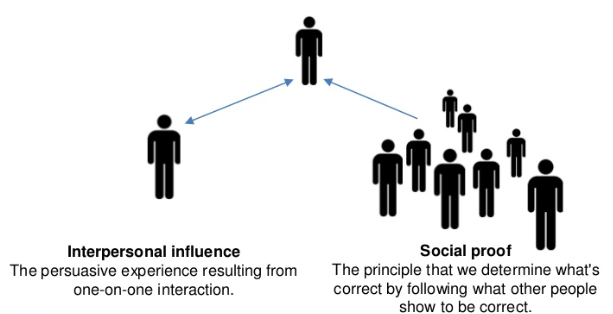 Diffusion of Innovations
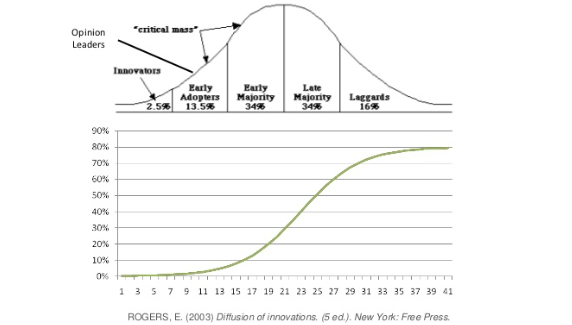 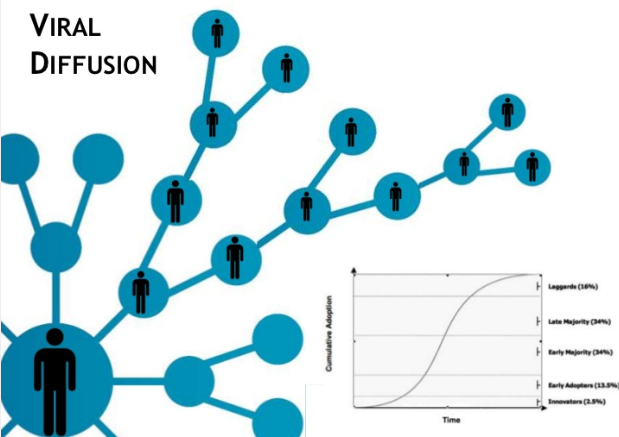 Two Step Communication Flow
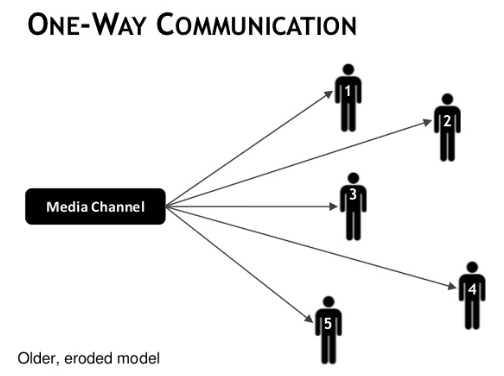 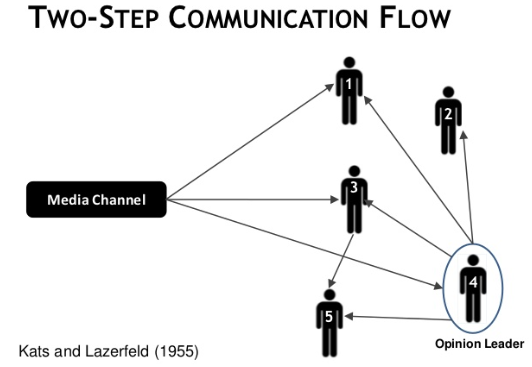 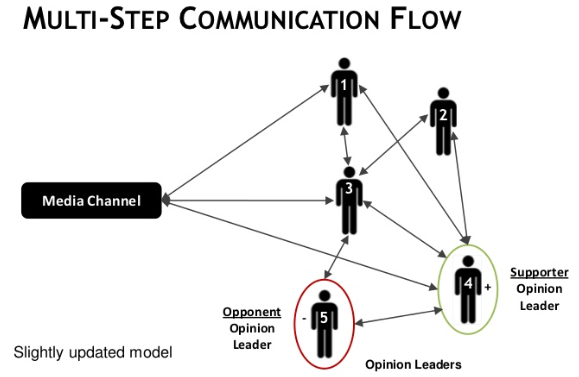 Analisis Jaringan Komunikasi
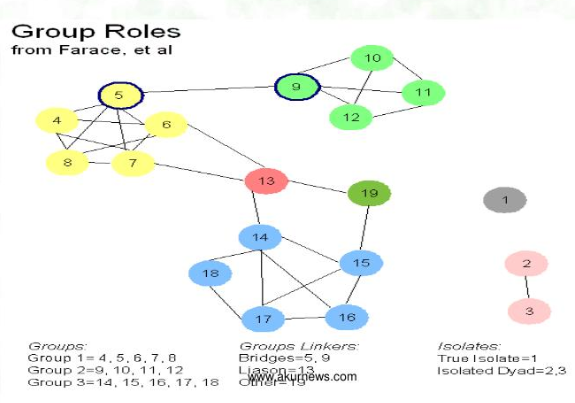 Opinion Leader

Gate Keeper

Cosmopolites

Bridges

Liaision

Isolate
Social Network Analysis and Influence
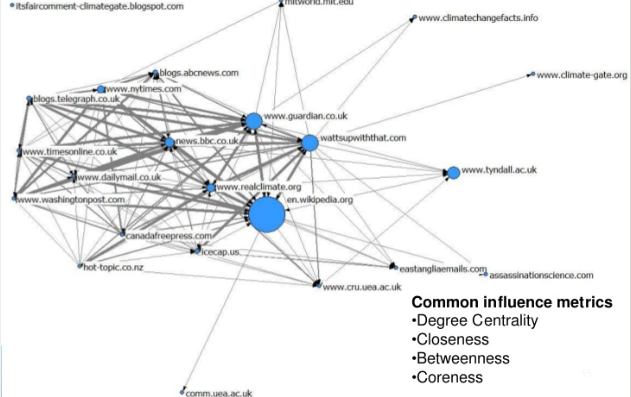 SNA : visualisasi jaringan kelompok, organisasi, komunitas, masyarakat, sistem yang ada didunia

Fokus : struktur hubungan suatu kelompok (sosiogram)

Tujuan : melacak arus informasi, identifikasi sumber yang berguna untuk pengambilan keputusan
Top Websites are Social or Use Social Algorithms
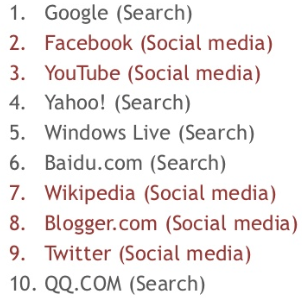 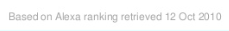 Penilaian Kredibilitas & Kepercayaan
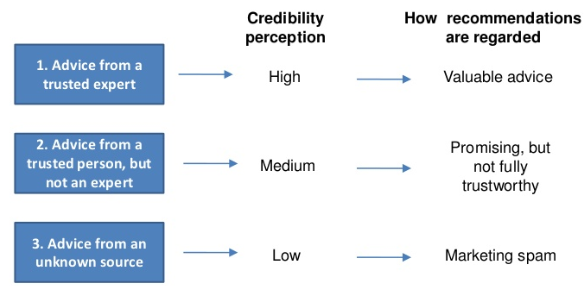 Psychological Architecture of Social Influence
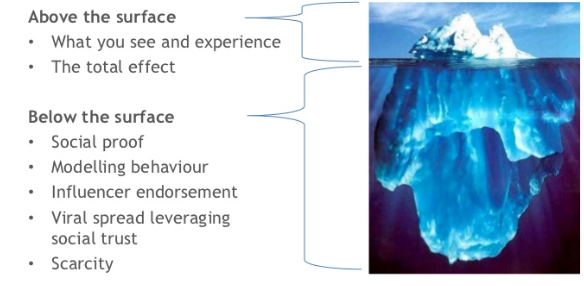 Mewaspadai Peyalahgunaan Pengaruh Sosial
Kesaksian positif palsu

Rating negatif palsu dari produk pesaing

Menipu orang dengan mengundang keikutsertaan bergabung dengan jejaring sosial

Portal pemasaran afiliasi yang menyamar sebagai penasihat yang jujur

Email penting yang sebenarnya merupakan virus yang mengekspolitasi kepercayaan sosial Anda
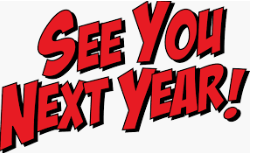 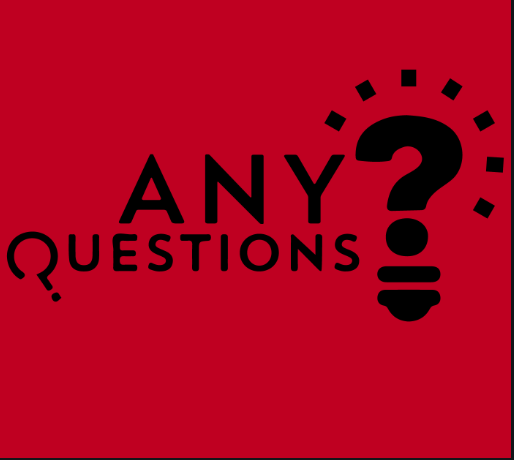